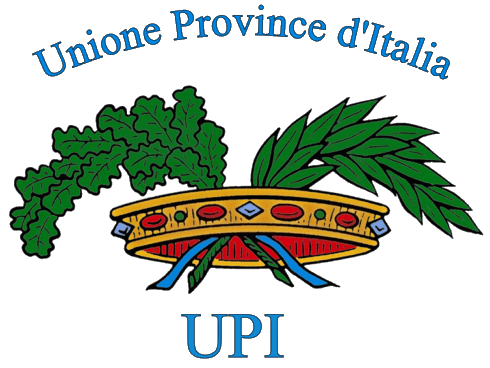 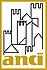 Province
Legge 56/14  
Elezioni dell’ 08/01/2017
 scadenze e adempimenti
Revisione a cura dell’Ufficio elettorale della Provincia di Ascoli Piceno, dicembre 2016
1
Elettorato attivo e passivo
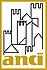 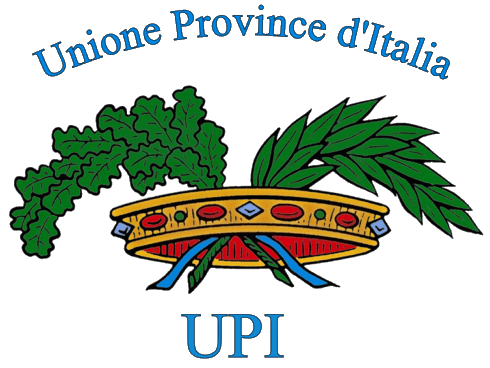 Sono eleggibili a consigliere provinciale i sindaci e i consiglieri comunali in carica. 

Il Consiglio dura in carica 2 anni.

Sono eleggibili a presidente della Provincia i sindaci della provincia il cui mandato scada non prima di 18 mesi dallo svolgimento delle elezioni. 

Il Presidente dura  in carica 4 anni.

Eleggono il  presidente e il consiglio provinciale, i sindaci e i consiglieri dei comuni della provincia.



(Legge 56/14 commi 58,  60,  69, 80)
2
2
Il Presidente  della Provincia
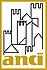 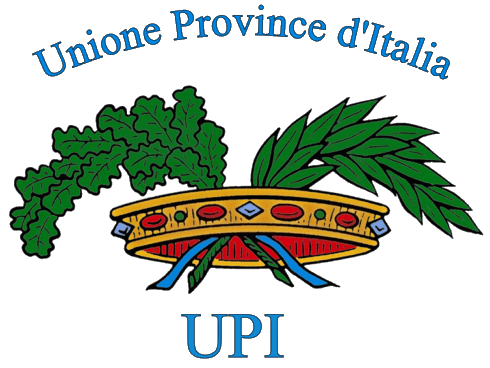 Ciascun  elettore vota  per un solo candidato. 

E’  eletto Presidente il  candidato che consegue  il maggior  numero  dei  voti ( ponderati). In caso  di  parità  è eletto il più giovane. 

La  cessazione  dalla  carica  di  Sindaco  comporta  la  decadenza  da  quella  di Presidente  della  provincia. 

I  comizi per l’elezione  del Presidente e  del  Consiglio provinciale sono  indetti dal Presidente della  Provincia.
3
3
Il Consiglio provinciale
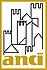 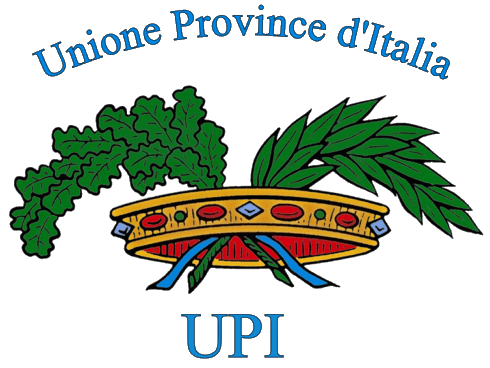 Il consiglio provinciale è composto da:
il  presidente della provincia 
10 consiglieri. 
(Legge 56/14 comma 67)


Per  l’elezione  dei  consigli provinciali è prevista  l’espressione  di un  voto di  lista. Ciascun elettore può inoltre esprimere un voto di preferenza per uno dei  candidati alla carica di consigliere provinciale compreso nella lista. 
(DL 90/14 approvato in Commissione Affari Costituzionali Camera)
4
4
Il procedimento elettorale
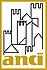 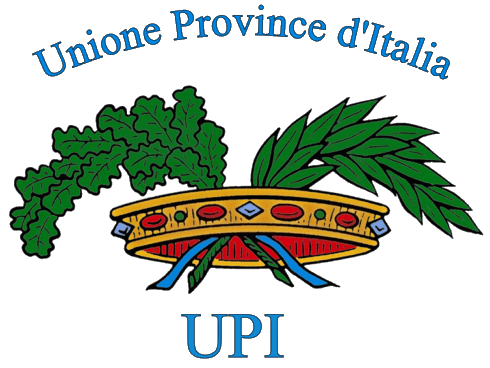 Sul procedimento elettorale sono state emanate le circolari n. 32/14 e 35/2014 del Ministero dell’Interno, consultabili al seguente sito:
Cfr. http://elezioni.interno.it/l56_2014.html 
Il Presidente della Provincia con decreto n. 182  del 23/11/2016 ha  fissato la data per lo svolgimento delle elezioni del Consiglio Provinciale in domenica 8 gennaio 2017.
5
Adempimenti : 	la convocazione dei comizi elettorali
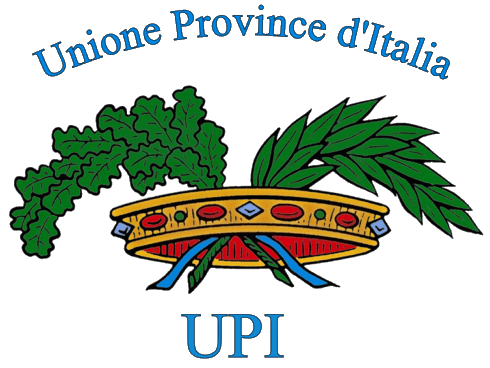 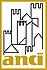 I comizi elettorali devono essere convocati entro il 40° giorno antecedente la votazione.

Il Presidente della Provincia ha convocato i comizi elettorali con il decreto n. 182  Del  23/11/2016 per domenica 8 gennaio 2017.


Il provvedimento è stato pubblicato pubblicato nell’albo pretorio on line e sul sito internet della Provincia alla sezione: Ufficio Elettorale – Attuazione legge n. 56/2014 - Elezioni 2017. 
(Legge 56/14 comma 79- DL 90/14)
6
6
Ufficio elettorale
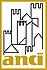 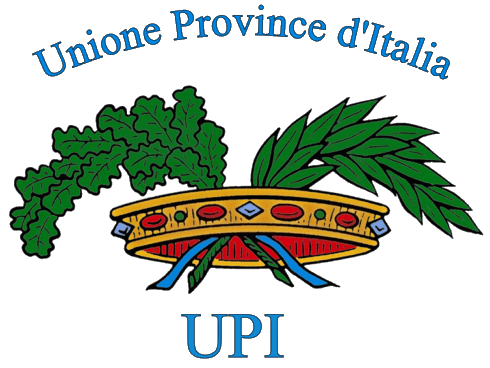 Il Presidente della Provincia con decreto n. 183 del 23/11/2016 ha costituito   l’Ufficio elettorale provinciale presso la Provincia di Ascoli Piceno, composto dal Segretario Generale e da due dirigenti della Provincia.


Con provvedimento del Segretario Generale n. 65  del  06/12/2016    viene istituito  il seggio elettorale così composto:
5 dipendenti della Provincia di cui :
1 Presidente (dirigente/funzionario)
4 componenti, di cui 1 con funzione di Segretario verbalizzante (funzionari o impiegati)
(Legge 56/14 comma 61)
7
7
Accertamento degli aventi diritto al voto
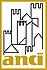 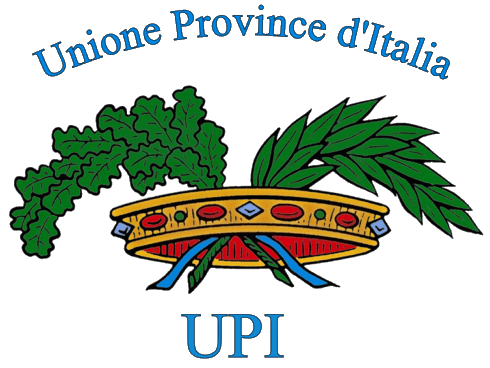 I Segretari comunali inviano all’ufficio elettorale l’elenco con le generalità di ciascun Sindaco e Consigliere Comunale avente diritto al voto entro il 30° giorno antecedente la votazione e cioè:
Entro il 5 dicembre 


L’Ufficio elettorale pubblica il numero degli aventi diritto al voto  
Entro il 9 dicembre
8
8
Il materiale elettorale
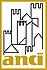 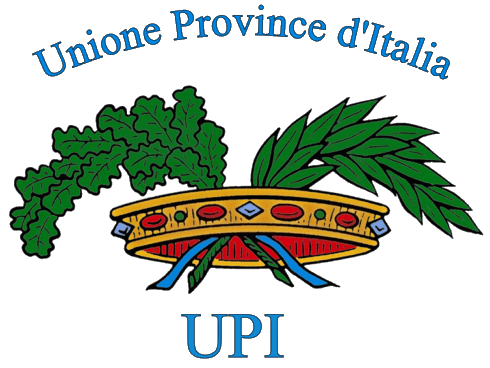 L’Ufficio elettorale predispone le schede elettorali e tutto il materiale  necessario ( urne, verbali, tabelle di  scrutinio -  cancelleria). 
Le schede, da predisporre in formato A4, sono diversificate per colorazione in base alla fascia demografica:       
                                                                
A) fino a  3.000 			         azzurro
B) da 3.001 a 5.000                                          arancione
C) da 5.001 a 10.000                                        grigio
D) da 10.001 a 30.000                                     rosso
E) da 30.001 a 100.000                                   verde
9
9
Presentazione delle liste
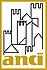 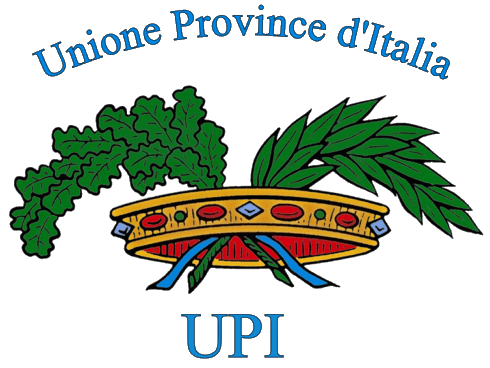 Le liste dei candidati al Consiglio provinciale devono essere presentate presso l’ufficio elettorale entro il ventesimo giorno antecedente le votazioni  e cioè:


dalle ore 8:00 alle ore 20:00  di domenica 18/12/2016

Dalle  ore 8:00 alle ore 12:00 di lunedì 19/12/2016
10
10
Composizione e sottoscrizione  delle liste
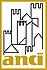 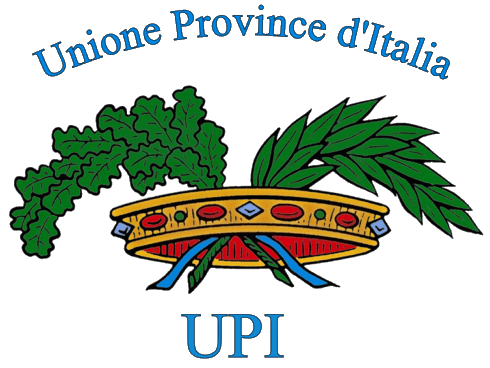 Le liste dei candidati al consiglio provinciale devono essere composte da un numero di candidati non superiore al numero dei consiglieri da eleggere e non inferiore alla metà degli stessi ( 10  consiglieri: min 5 max 10)

Le liste dei candidati al consiglio devono essere sottoscritte da almeno il 5% degli aventi diritto al voto.  (es. 500 aventi diritto al voto =  almeno 25 sottoscrittori).

I  candidati non  possono sottoscrivere né le  liste, né le candidature.

(Legge 56/14 commi 61, 70)
11
11
Documentazione a corredo delle  liste
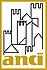 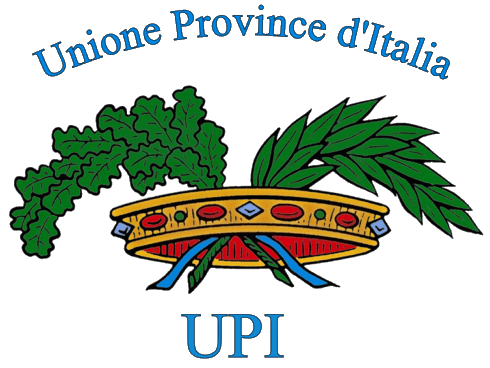 All’atto della presentazione, le liste dei candidati e  delle  candidature -  da  produrre su  moduli  a  forma  libera -  devono essere accompagnate da: 

elenco delle sottoscrizioni;

dichiarazione  di accettazione  della  candidatura;

contrassegno  di  forma  circolare in cui possono essere  contenuti  anche  in forma  composita simboli di partiti o  gruppi  politici rappresentati nel  parlamento europeo o nazionale.  A tale scopo è necessario presentare l’autorizzazione  all’uso da  parte  del presidente o  segretario o legale  rappresentante a  livello nazionale o regionale  o provinciale autenticata  (ai  sensi dell’art. 14 L. 53/90).
12
12
Esame e validazione delle liste
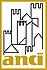 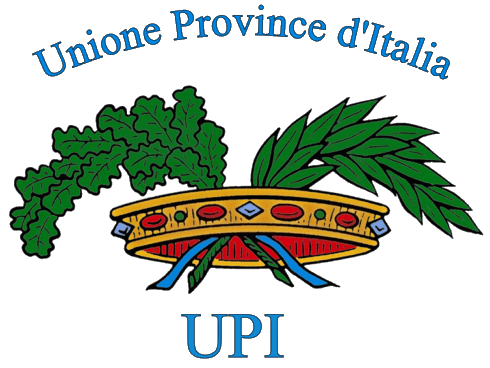 Dal diciannovesimo giorno al quindicesimo giorno antecedenti le votazioni l’Ufficio elettorale esamina le liste di candidati al Consiglio provinciale e ricusa eventuali liste che non rispettino i criteri stabiliti dalla legge (es. liste presentate oltre termine, simboli non idonei, firme non valide o non sufficienti, numero di candidati non sufficiente, candidati privi di requisiti o non conformi all’elettorato passivo previsto:   
tra il 20 e il 24dicembre 

Entro 8 giorni prima della votazione, le liste definitive di candidati al consiglio provinciale  sono pubblicate nel sito internet della Provincia.
Entro il 01/01/2017
13
13
La ponderazione dei voti
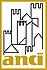 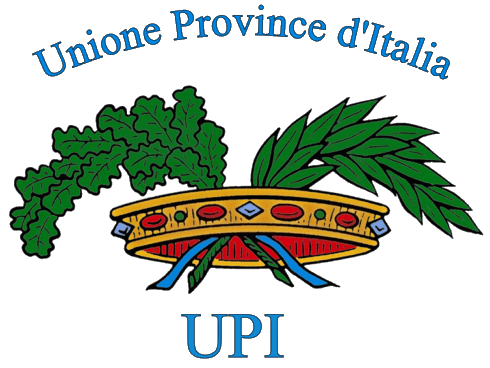 L’ufficio elettorale è tenuto a calcolare l’indice di ponderazione del voto degli elettori dei comuni di ciascuna fascia demografica, secondo quanto disposto dall’allegato A della legge 56/2014:

 Fascia A: comuni inferiori a 3.000 abitanti;
 Fascia B: comuni da 3.000 a 5.000 abitanti;
 Fascia C: comuni da 5.000 a 10.000 abitanti;
 Fascia D: comuni da 10.000 a 30.000 abitanti;
 Fascia E: comuni da 30.000 a 100.000 abitanti;
14
14
Calcolo  indice  ponderazione
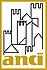 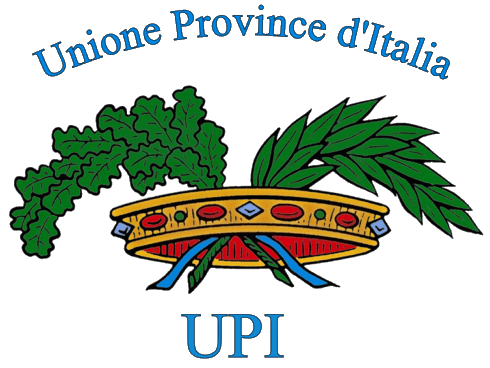 Per  ciascuna  fascia si calcola il valore  percentuale, sino al terzo  decimale, del rapporto tra popolazione del comune, della fascia e quella  dell’intera Provincia .

Se il valore percentuale del rapporto fra la popolazione di un comune e la popolazione dell'intera provincia è maggiore di 45, il valore percentuale del comune è ridotto a detta cifra (45).

Se  per  una   o più fasce il  valore  percentuale  ( anche  rideterminato come  sopra) è  ancora maggiore  di 35 lo stesso  è  ridotto a  quella misura - esclusa la  fascia cui   appartiene il  comune  di  cui  al punto precedente - l’eccedente  viene  assegnato al  valore  percentuale  delle  altre  fasce ripartendolo in  misura proporzionale  alla  popolazione  di fascia. 
       In ogni  caso nessuna  fascia può  superare il 35%.

Si  determina  infine  l’indice  di ponderazione del  voto degli elettori  di ciascuna  fascia mediante  l’operazione  di  divisione del valore percentuale attribuito, come  sopra ,  a  ciascuna  fascia per  il  numero dei consiglieri e  dei  sindaci appartenenti  alla  stessa   fascia e moltiplicando per  1.000.
Nb: Il calcolo dell’indice di ponderazione deve escludere la popolazione dei comuni commissariati e tenere conto del numero degli elettori al momento dell’elezione.
15
15
Elezioni
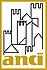 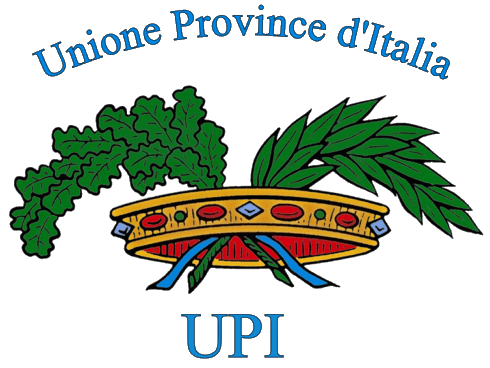 Per il 2017 le votazioni del Consiglio provinciale, secondo quanto disposto dalla L. 56/2014 e dal decreto del Presidente della Provincia di Ascoli Piceno n. 182  del 23/11/2016 , si svolgono
  domenica 08 gennaio 2017 dalle ore 8:00 alle ore 20:00 

Le operazioni di scrutinio avranno inizio alle ore 8:00 del giorno 9 gennaio 2017.  

Terminate le  operazioni di scrutinio   l’ufficio elettorale procede alla proclamazione dei risultati.

Entro il giorno successivo alla proclamazione l’elenco dei candidati eletti è pubblicato sul sito internet della provincia.

(Legge 56/14 commi 62, 64, 74, 77, 78, 79)
16
16
Proclamazione  degli eletti
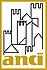 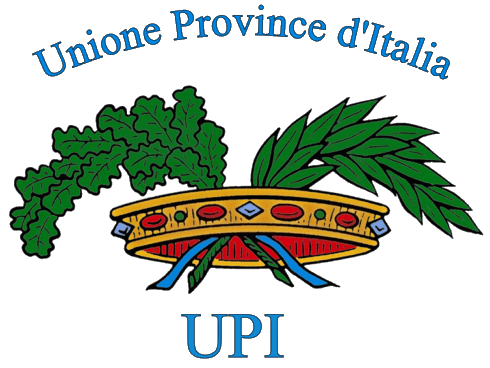 L’ufficio elettorale determina la cifra elettorale ponderata di ciascuna lista e la cifra individuale ponderata di ciascuno dei candidati e procede al riparto tra le liste. 

Per l’assegnazione del numero dei consiglieri a ciascuna lista si divide la cifra dei voti di ogni lista per 1, 2, 3, 4, 5... fino al numero di seggi da assegnare nel collegio, in base ai risultati in ordine decrescente.

In  ragione  dei  seggi spettanti per  ogni lista si proclamano eletti i candidati della medesima  lista, in base alla graduatoria.

In caso di parità di cifra individuale è proclamato eletto il candidato appartenente al sesso meno rappresentato tra  gli eletti della  lista ed  in caso di ulteriore  parità il candidato più giovane.


(DL 90/14 approvato dalla Commissione Affari Costituzionali Camera dei Deputati)
17
17
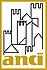 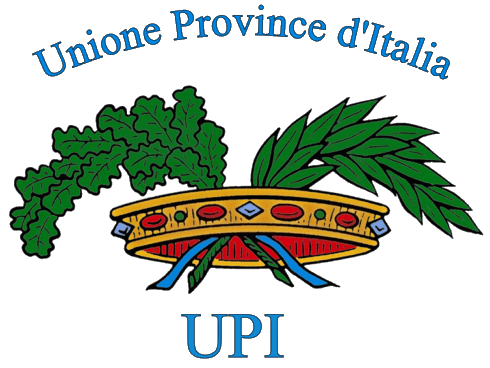 Tutti gli aggiornamenti su www.anci.itwww.upinet.it www.elezioni.interno.it  www.provincia.ap.it
18
18